Русский язык
5
класс
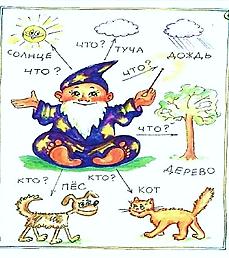 Имя существительное (повторение)
СЕГОДНЯ НА УРОКЕ:
Повторим и закрепим усвоенные знания об имени существительном, совершенствуем навыки определения морфологических признаков имён существительных.
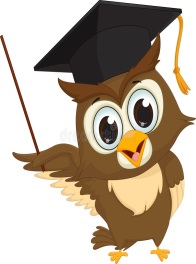 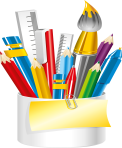 ИМЯ СУЩЕСТВИТЕЛЬНОЕ
Имя существительное - самостоятельная часть речи, которая обозначает предмет и отвечает на вопросы кто? что?
     Общее грамматическое значение существительного - это значение предмета. Предметом а грамматике называется все то, о чем можно спросить: Это кто? или Это что?
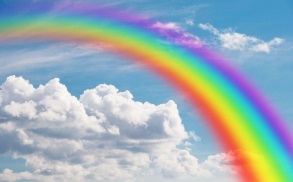 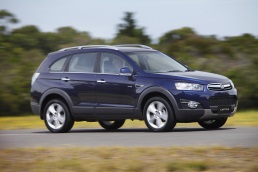 По значению существительные делятся 
на следующие группы:
Конкретные                            Абстрактные
Телефон                                     Мода
Колесо                                        Искусство
Карандаш                                   Любовь
Светофор                                   Дружба
Вещественные                   Собирательные
Молоко                                       Молодёжь
Масло                                        Листва
Творог                                        Трава
Воздух                                        Народ
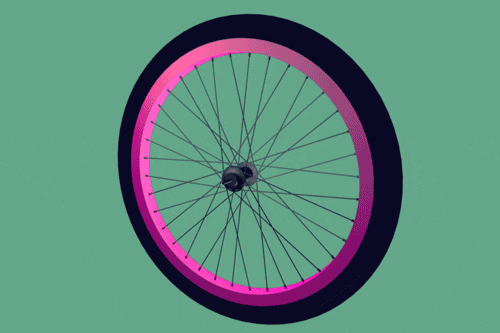 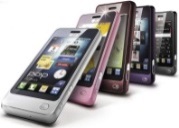 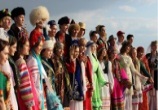 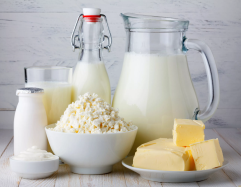 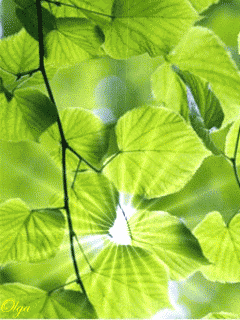 Имена существительные собственные и нарицательные
Имена существительные могут называть конкретные предметы, которых много. 
Много мальчиков, девочек, учёных и просто разных людей, много матрёшек, городов, книг. 
         Все эти 
существительные
 - нарицательные
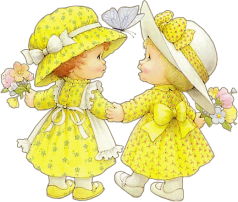 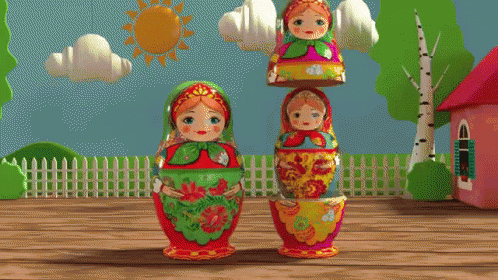 ИМЕНА СОБСТВЕННЫЕ
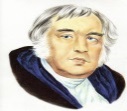 Имена, фамилии людей, клички животных
Иван Крылов,
             собака Дружок
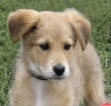 Названия исторических событий, знаменательных дат
День независимости Республики Узбекистан
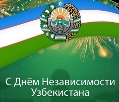 Организация Объединенных Наций
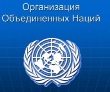 Названия организаций и учреждений
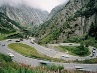 Географические названия
перевал Камчик
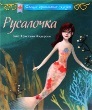 Названия газет, журналов, произведений, пароходов.
сказка «Русалочка», 
газета «Классный».
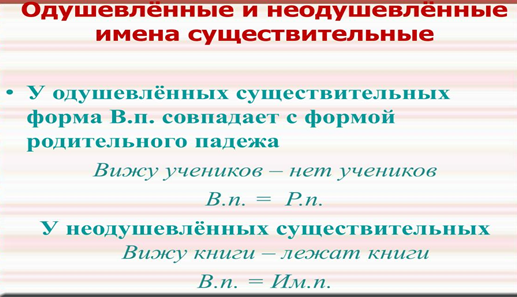 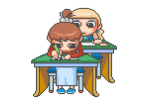 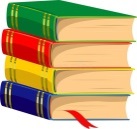 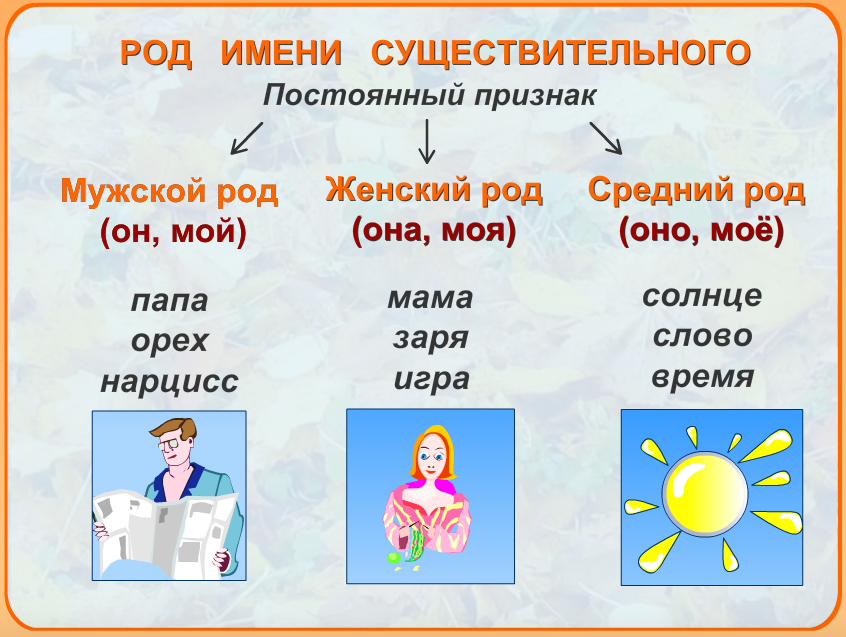 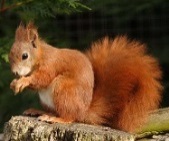 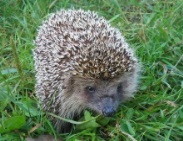 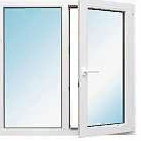 СКЛОНЕНИЕ ИМЕН СУЩЕСТВИТЕЛЬНЫХ
Разносклоняемые существительные
10 существительных среднего рода на –мя: бремя, время, вымя,    знамя, имя, пламя,
племя, семя, стремя,
темя и существительное мужского рода – путь.
Несклоняемые существительные
Некоторые нерусские одушевленные и неодушевленные, собственные и нарицательные имена существительные:
 пианино, кимоно, кофе, кафе,жюри, какаду.
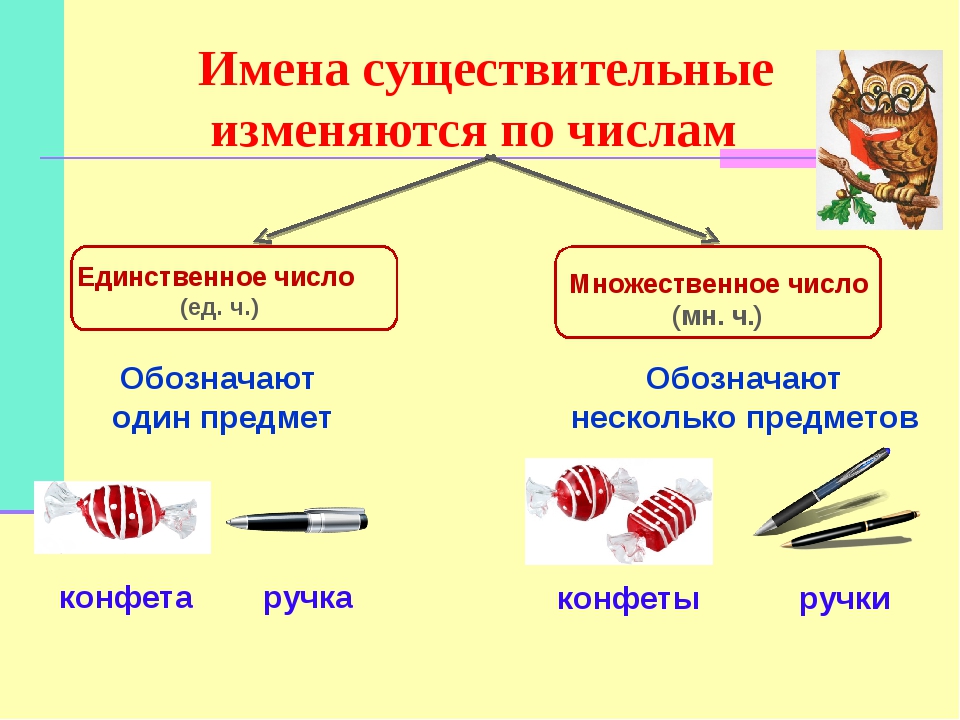 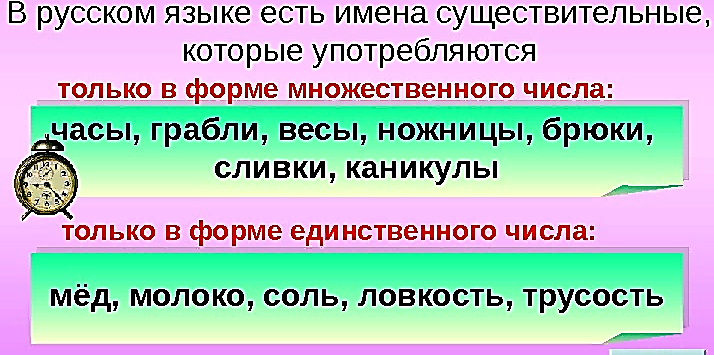 НЕ с именами существительными
Определите, употребляется ли существительное без НЕ
Если употребляется
Если не употребляется - СЛИТНО
Если есть противопоставление
с  союзом А
Если нет, замени синонимом без НЕ
Пиши
слитно
Пиши раздельно
УПРАЖНЕНИЕ 514
Прочитайте текст. Определите лексическое значение непонятных слов.
Навруз
       Первые приметы весны мы встречаем везде. Нас радует и гомон птиц, и первые одуванчики на зелёном ковре земли, и рокот техники на хлопковых полях республики. Это время приходит к нам с заботами хлопкороба, землепашца, агронома, селекционера, тракториста, сеятеля и рабочего.
УПРАЖНЕНИЕ 514
С давних времён отмечают на Востоке Навруз – праздник наступления весны. К этому дню жители готовят традиционное национальное кушанье – сумаляк. Даже (не) погода не может помешать празднику. На улице накрывают столы, за которые садятся (не)враги, а друзья. На улицах слышны торжественные звуки карнаев и сурнаев. Весело шумит детвора, собираясь идти в гости или кино.
      Навруз пришёл! Встречайте его, добрые люди!
СЛОВАРНАЯ РАБОТА
Карна́й — медный духовой музыкальный инструмент в странах Средней Азии, 
Иране и Казахстане.
Сурна́й -  духовой музыкальный инструмент, распространённый среди народов Кавказа , а также в Средней Азии.
Го́мон - Нестройный шум множества голосов.
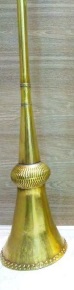 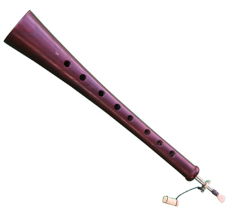 Навруз
       Первые приметы весны мы встречаем везде. Нас радует и гомон птиц, и первые одуванчики на зелёном ковре земли, и рокот техники на хлопковых полях республики. Это время приходит к нам с заботами хлопкороба, землепашца, агронома, селекционера, тракториста, сеятеля и рабочего.
      С давних времён отмечают на Востоке Навруз – праздник наступления весны. К этому дню жители готовят традиционное национальное кушанье – сумаляк. Даже непогода не может помешать празднику. На улице накрывают столы, за которые садятся не враги, а друзья. На улицах слышны торжественные звуки карнаев и сурнаев. Весело шумит детвора, собираясь идти в гости или кино.
      Навруз пришёл! Встречайте его, добрые люди!
1. Приведите примеры:
- конкретных, отвлечённых, собирательных и  вещественных 
имён существительных;
- одушевлённых и неодушевлённых имён существительных;
- собственных и нарицательных имён существительных;
- существительных 1, 2 и 3 склонения, разносклоняемых и несклоняемых имён существительных.
- существительных в форме единственного и множественного 
числа;
1. Приведите примеры:
- конкретных, отвлечённых, собирательных и  вещественных имён существительных; 
Птиц, одуванчики; рокот, гомон; детвора; сумаляк, кушанье.
- одушевлённых и неодушевлённых имён существительных;  
   Агронома, рабочего; кино, полях.
- собственных и нарицательных имён существительных;
   Восток, Навруз; улицах, сурнаев.
1. Приведите примеры:
- существительных 1, 2 и 3 склонения, разносклоняемых и несклоняемых имён существительных.
   Время, праздник, враги. друзья.
- существительных в форме единственного и множественного 
числа;
1 скл.: весны, улицы. 2 скл.: праздник, кушанье 3 скл.: разносклоняемые: время; несклоняемые: кино
УПРАЖНЕНИЕ 514
2. Выпишите все существительные, в которых есть суффиксы, выделите их.
землепашца,  селекционера, тракториста, сеятеля, времён празднику.
3. Выпишите предложения, иллюстрирующие написание не с существительными.
Даже непогода не может помешать празднику.
1. Имя существительное -это часть речи, которая обозначает ….
действие предмета
-
признак предмета
-
предмет
+
признак
-
2. Имя существительное отвечает на вопросы…
кто? что?
+
какой? какая?
-
что делать? что сделать?
-
как?
-
3. Одушевлённые имена существительные отвечают на вопрос…
что?
-
кто?
+
какой?
-
что делает?
-
4. Неодушевлённые имена существительные  отвечают на вопрос …
когда?
-
кто?
-
какой?
-
что?
+
5. У имени существительного …
одно число
-
три числа
-
два числа
+
нет числа
-
6. В какой строке записаны имена существительные только среднего рода?
кекс, пенал, облако, человек
-
лошадь, дерево, сова, лимон
-
весна, волк, трава, сердце
-
лето, зеркало, молоко, окно
+
7. В какой строке записаны имена существительные только женского рода?
книга, конфета, ворона, машина
+
море, окно, кошка, пчела
-
автобус, самолёт, поезд, вертолёт
-
девочка, земля, карандаш, ёж
-
8. Найдите имя существительное в единственном числе
зайцы
-
заяц
+
верблюды
-
воробьи
-
9. Мягкий знак после шипящих пишется на конце слова у имен существительных только…
женского рода
+
мужского рода
-
среднего рода
-
род не имеет значения
-
10. Имя существительное имеет…
один род
-
не имеют рода
-
два рода
-
три рода
+
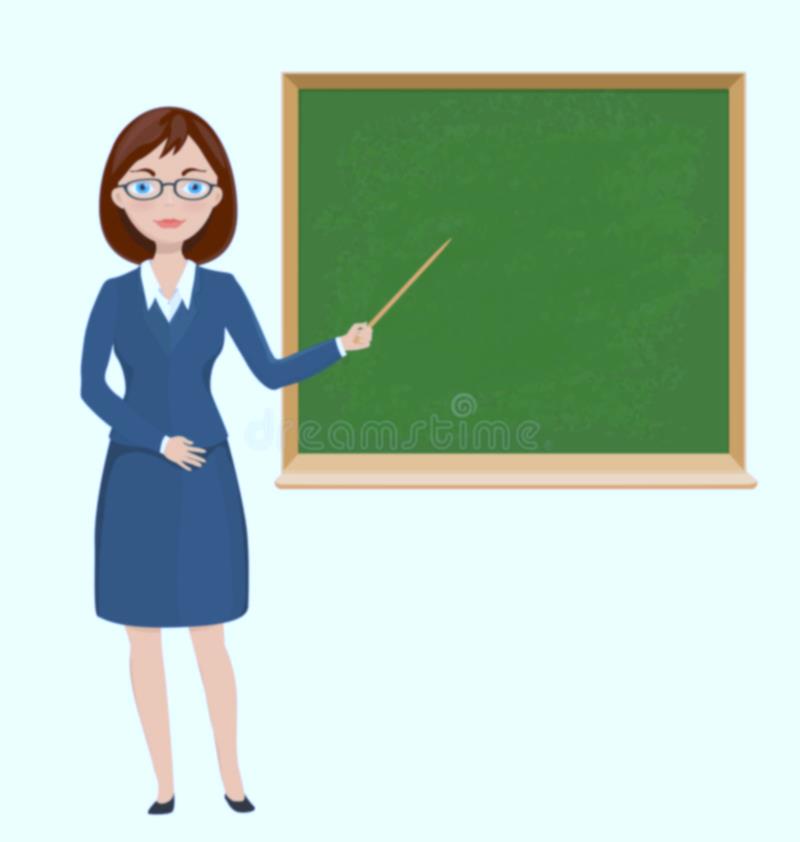 САМОСТОЯТЕЛЬНАЯ РАБОТА
§ § 84, 89.
ВЫПОЛНИТЬ 
УПРАЖНЕНИЯ 509 (зад. 4, 5)
(стр 224) и 527 (стр. 230).